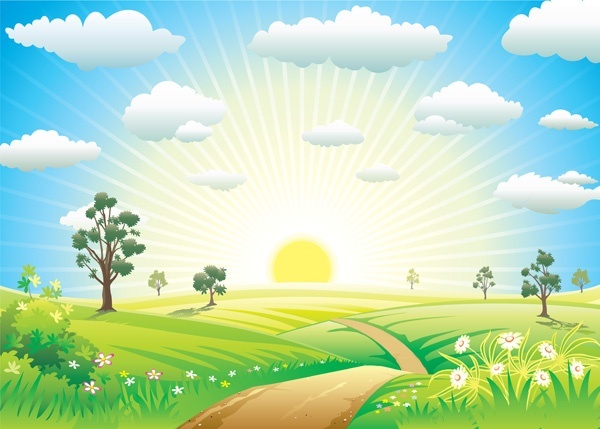 Kính chào các thầy, cô giáo về dự tiết học
Môn: Tiếng Việt
Giáo viên: Nguyễn Thị Thu Nguyệt
TRƯỜNG TIỂU HỌC BÌNH TÂN
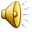 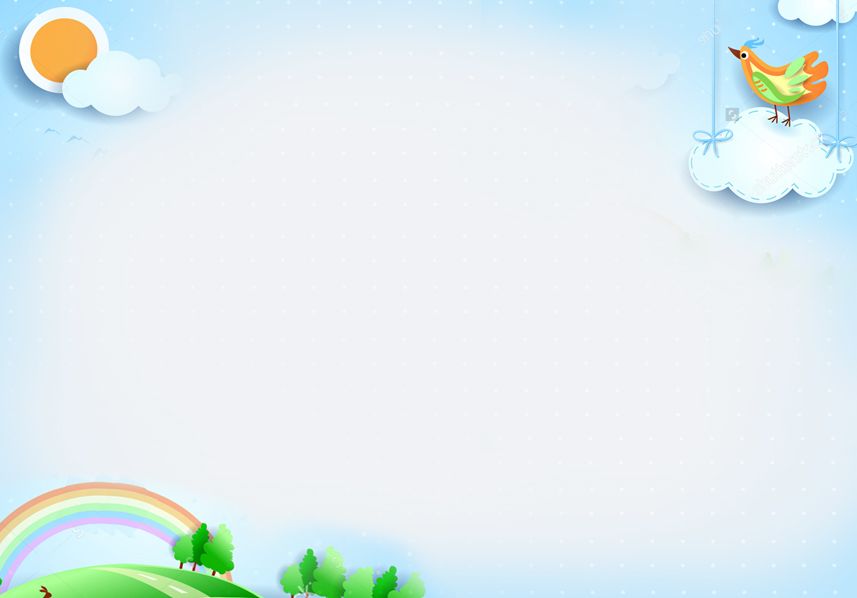 Trò chơi chuyền hoa
iêng       yêng
con yểng
sầu riêng
dáng nghiêng
cái giếng
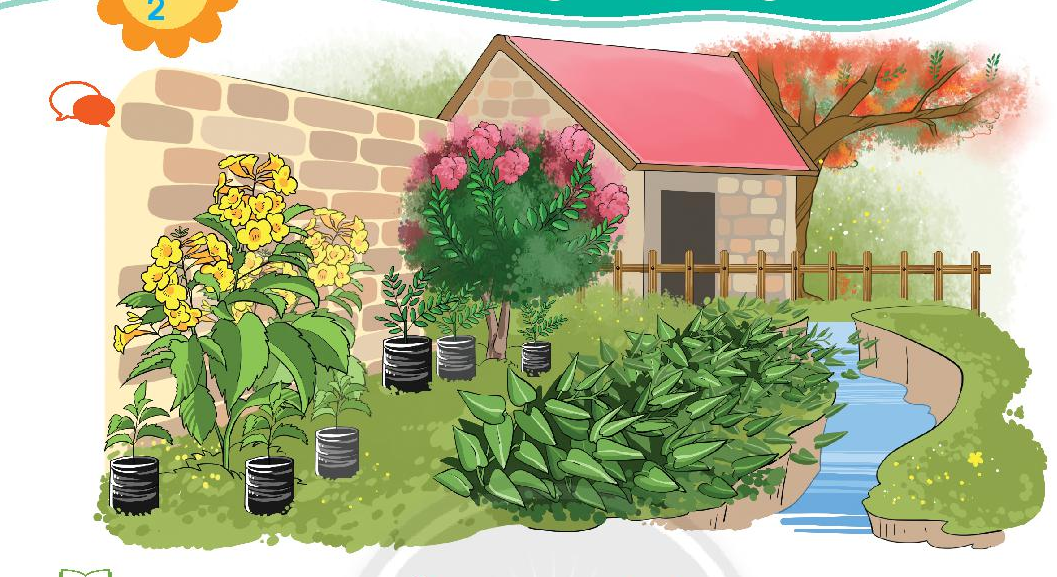 bờ tường
chuông vàng
rau muống
mương nước
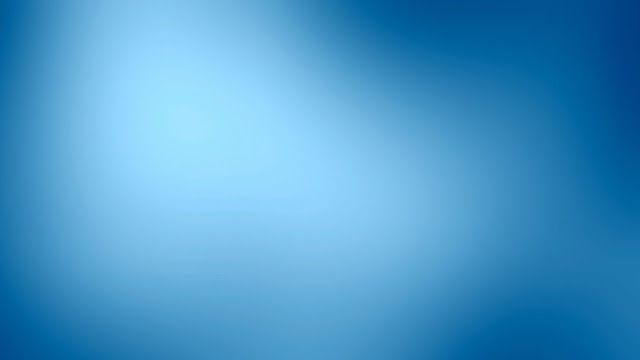 Bài mới:
uông   ương
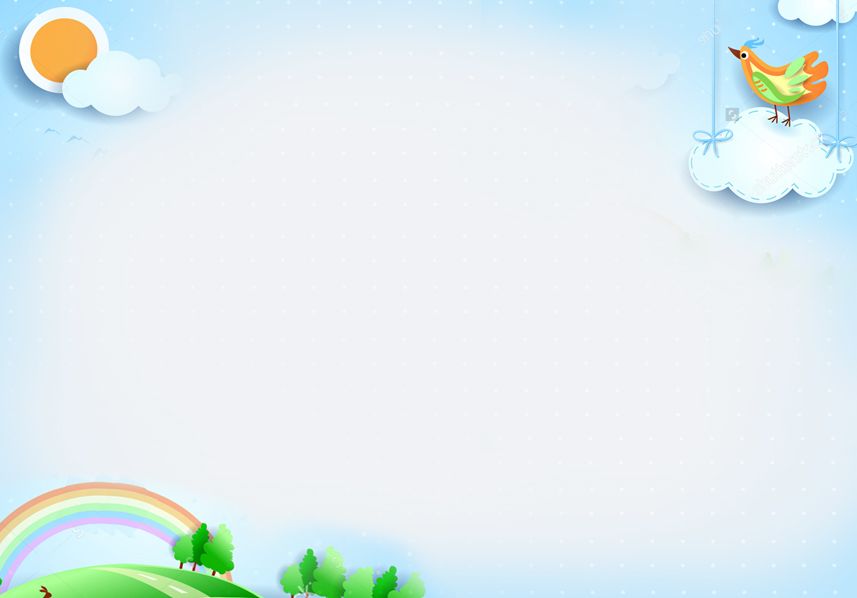 uông     ương
ch
uông
chuông
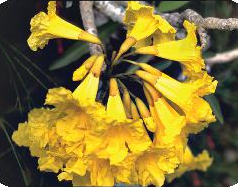 chuông vàng
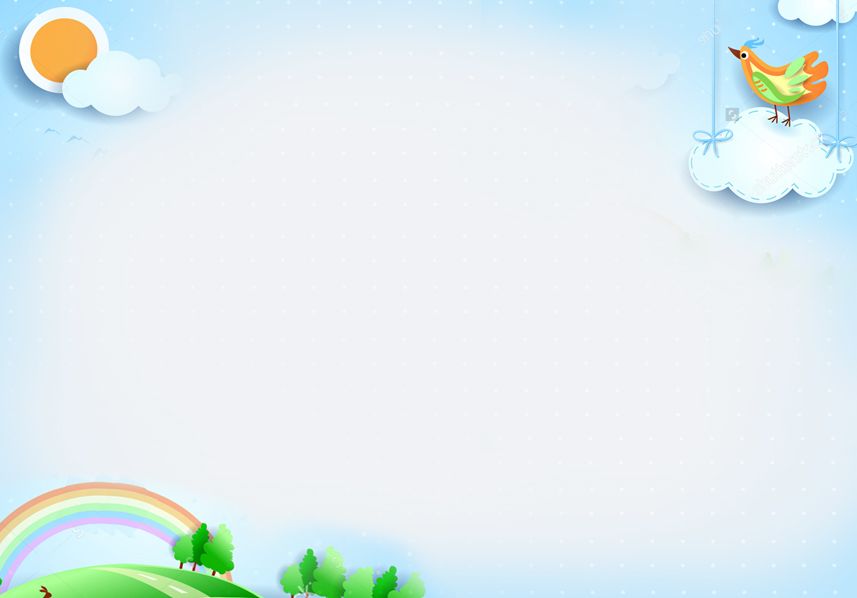 ương
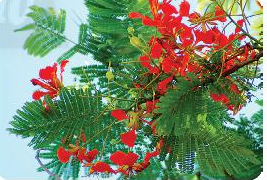 phượng vĩ
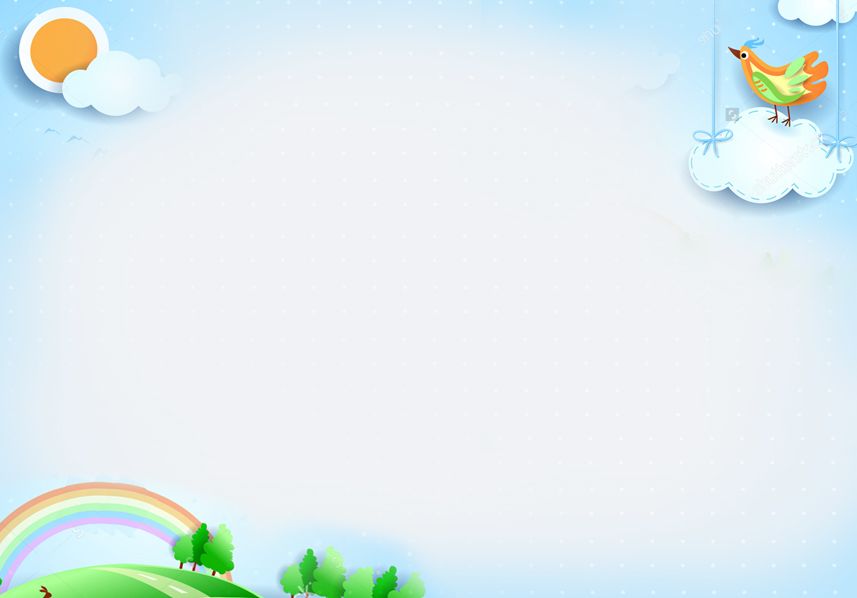 uông        ương
uông
ch
chuông
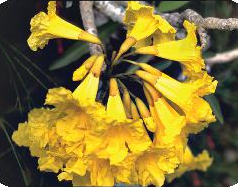 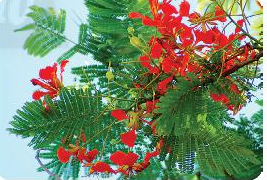 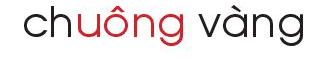 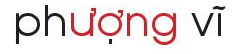 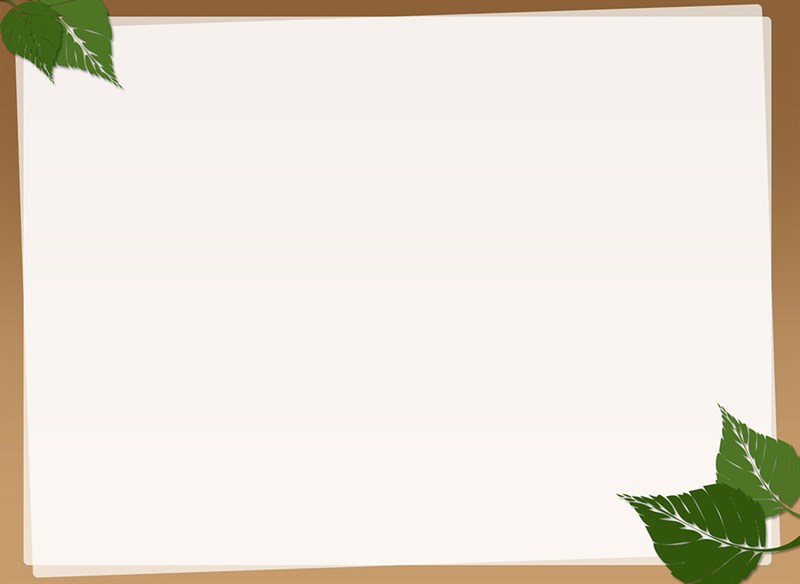 chuông vàng
uông
phượng vĩ
ương
TIẾT 2
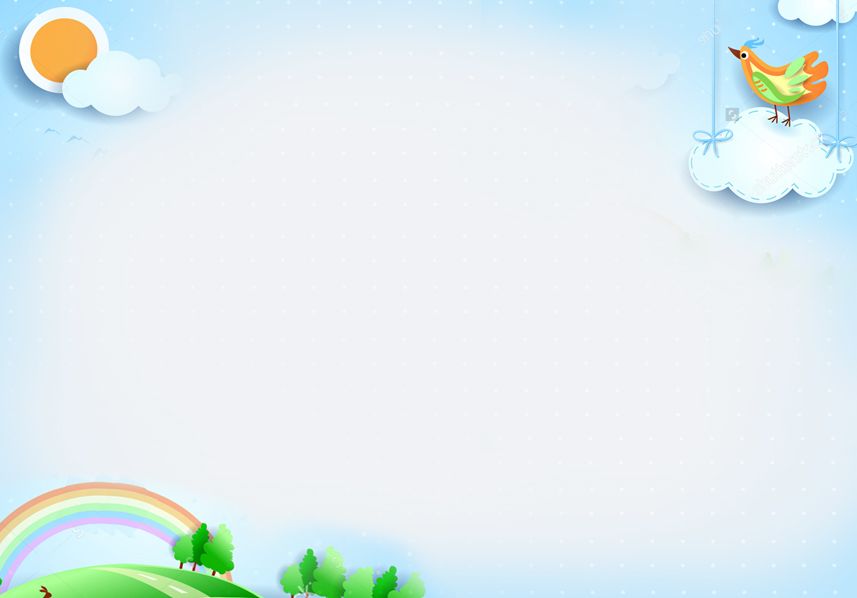 ương
uông
đậu tương
rau muống
xương rồng
buồng chuối
uông
ương
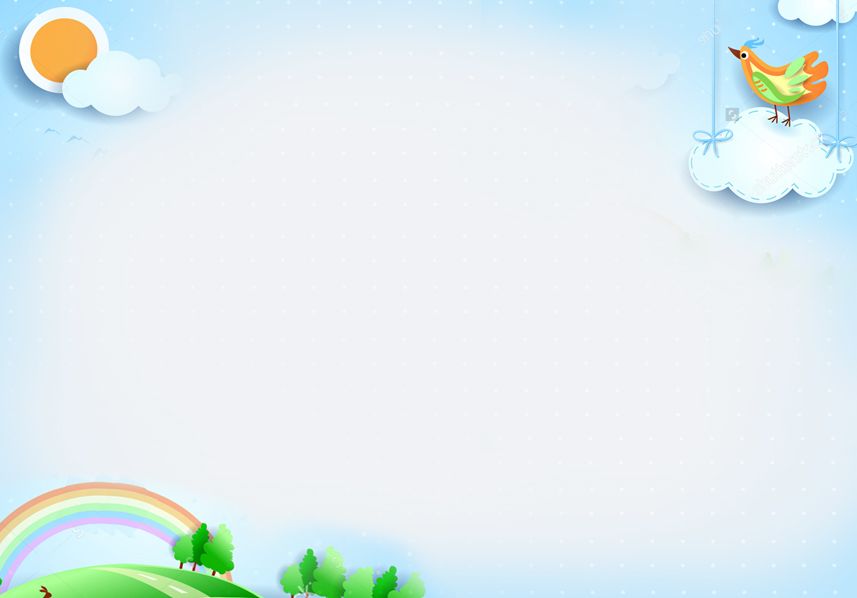 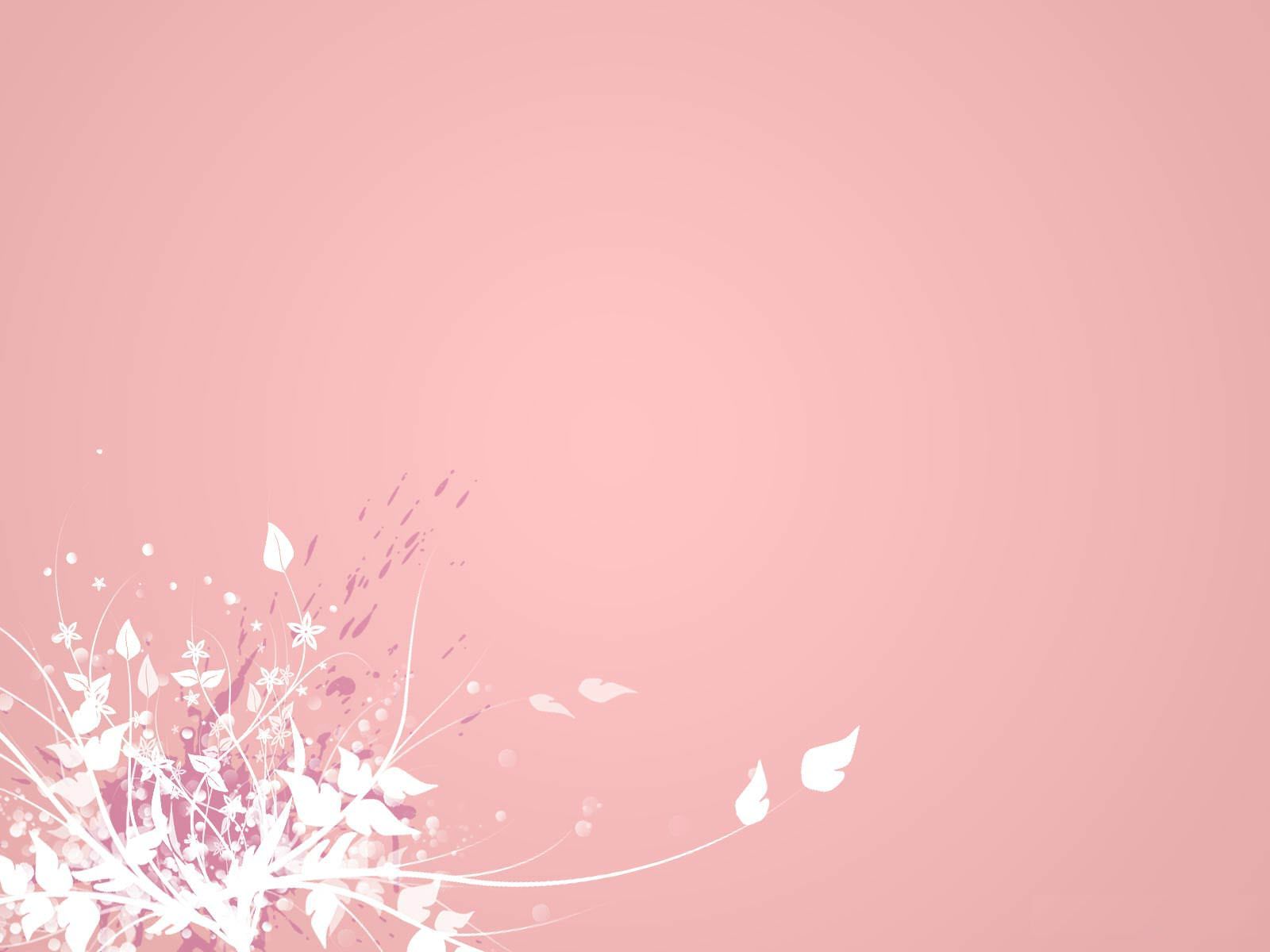 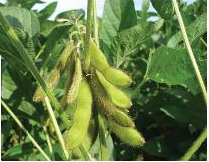 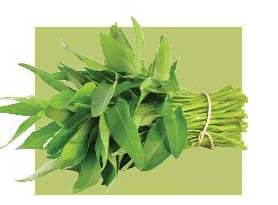 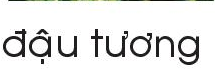 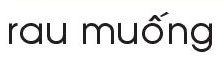 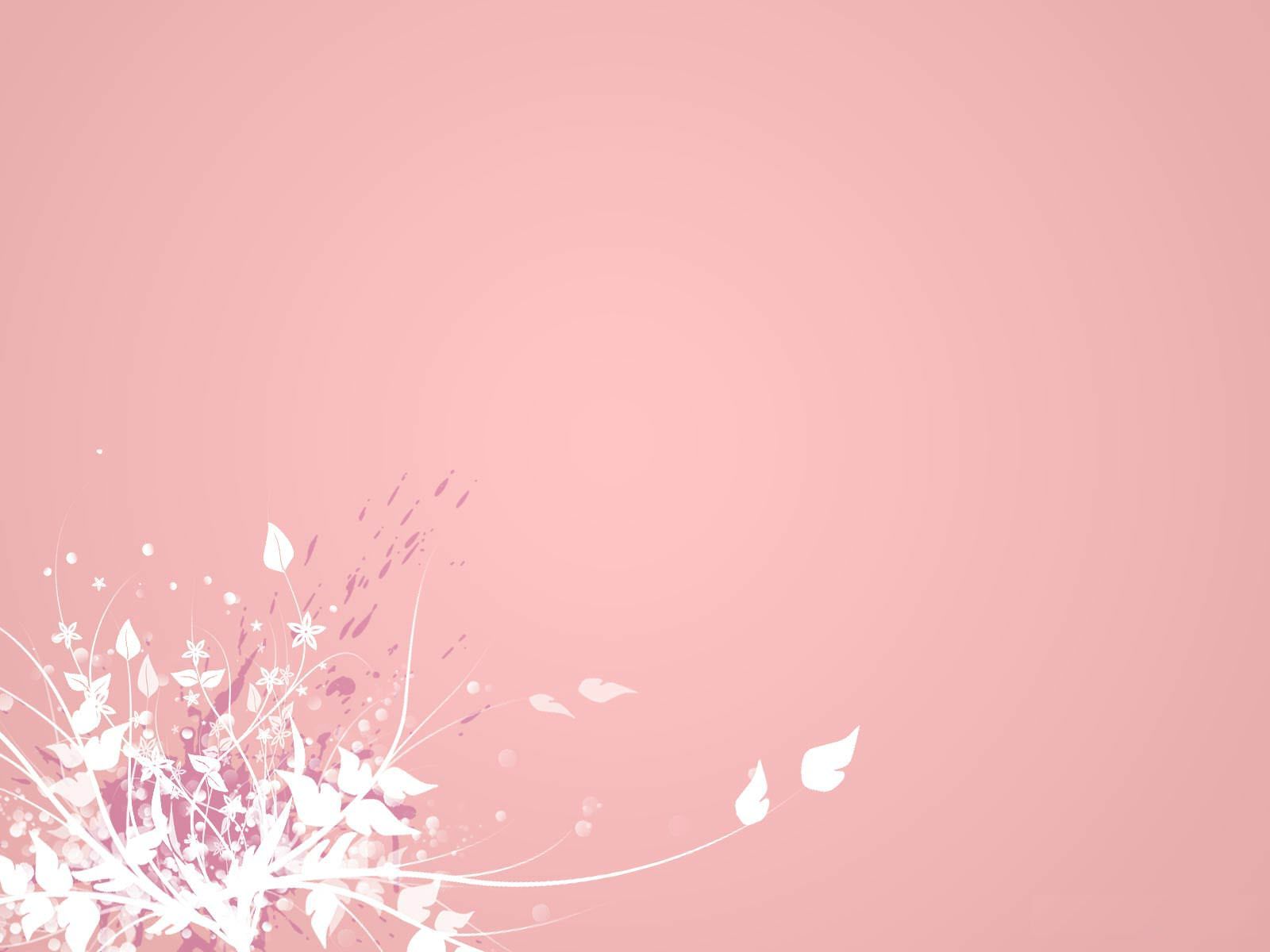 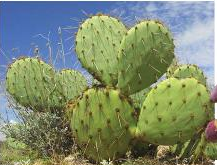 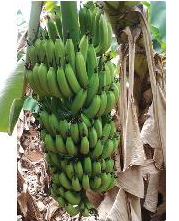 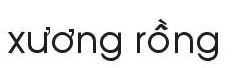 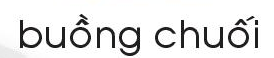 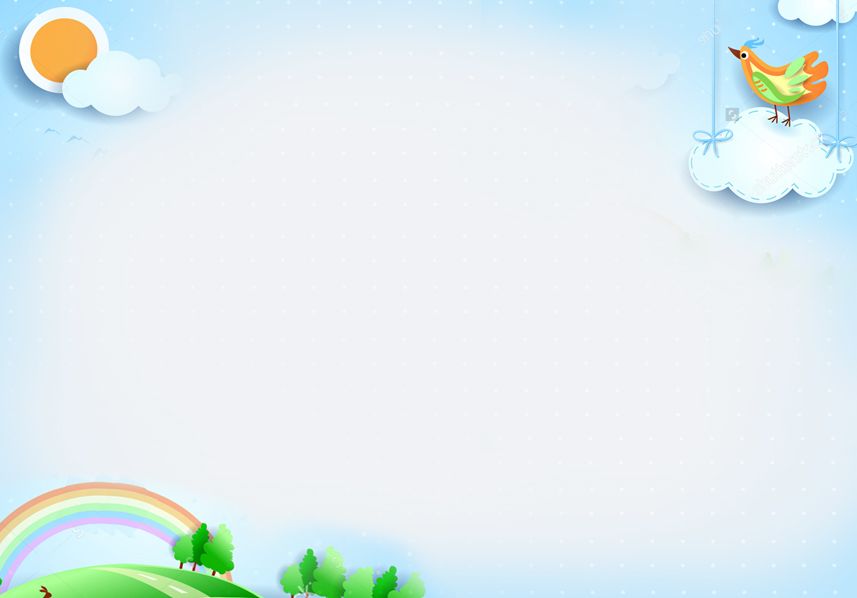 Từ những cái bầu đất
Lâu nay, bé nhìn thấy cây phượng rợp bóng sân trường. Cây chuông vàng che mát đường phố.
     Bây giờ, khi vào vườn của ông, bé biết thêm điều mới. Đó là những cái cây cao lớn kia, trước đây đều ở trong những cái bầu đất nhỏ xinh này.
ương
ương
uông
ương
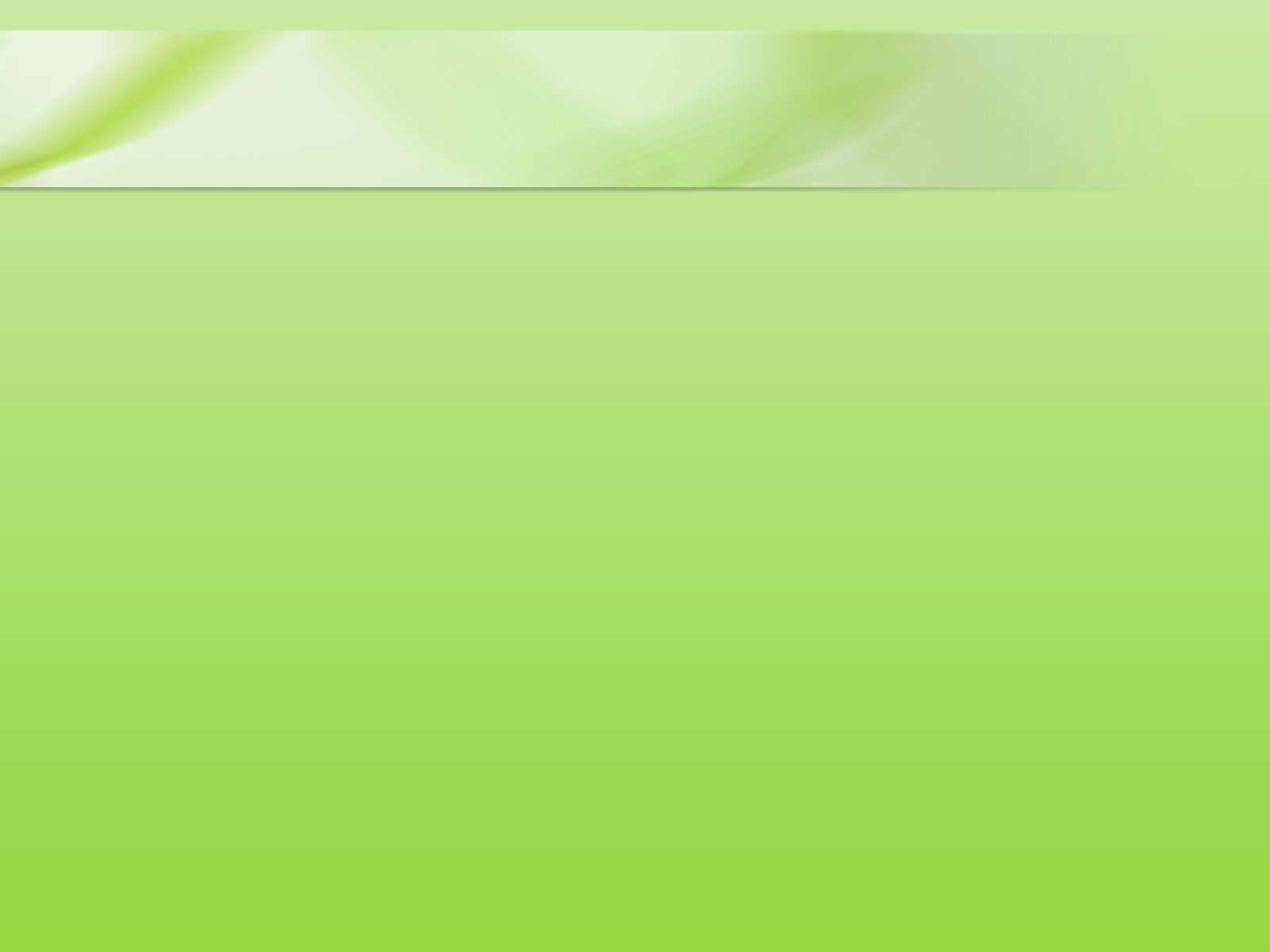 ?
Bài đọc nhắc đến những cây gì ?
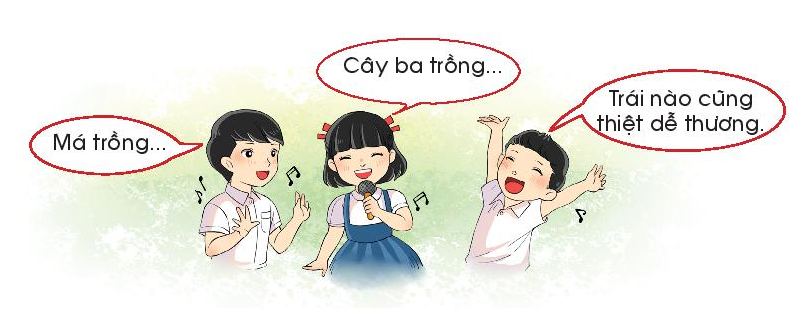